ПЛОТНОСТЬ ВОЗБУЖДЁННЫХ СОСТОЯНИЙ АТОМНЫХ ЯДЕР
А. Л. Барабанов 

Л. Е. Трофимов
Научный руководитель
д.ф-м.н., проф.

Студент
Цель исследования
Возбуждённое состояние атомного ядра
Состояние с меньшей энергией
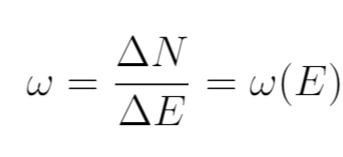 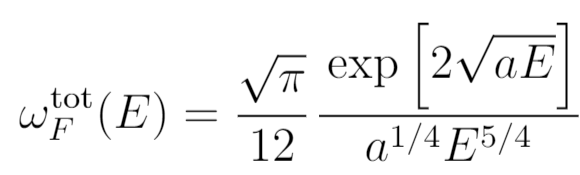 Модель идеального Ферми-газа,  N >> 1
[Speaker Notes: Параметр а – плотность уровней]
Рабочая модель
Простейшая ядерная модель оболочек:
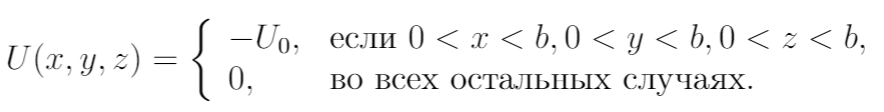 Для примера рассматривается ядро 40-Ca
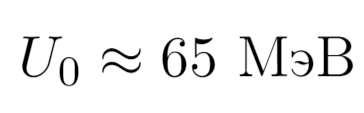 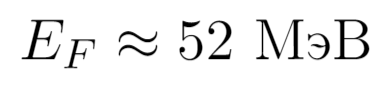 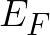 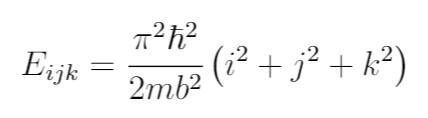 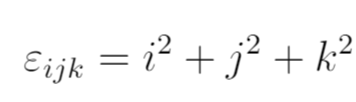 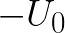 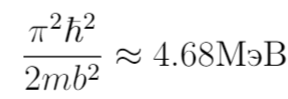 [Speaker Notes: 20 протонов 20 нейтронов, рассазываем с принципом Паули.
Смотрим на энергии состояний < 100 МэВ.]
Зависимость плотности многочастичных состояний от энергии возбуждения. Δε = 1.
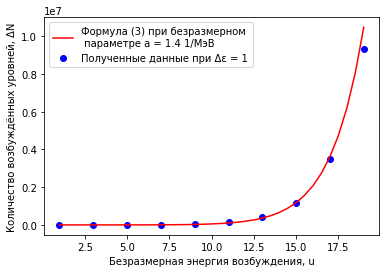 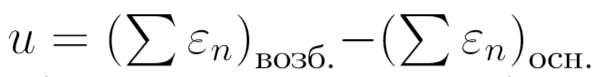